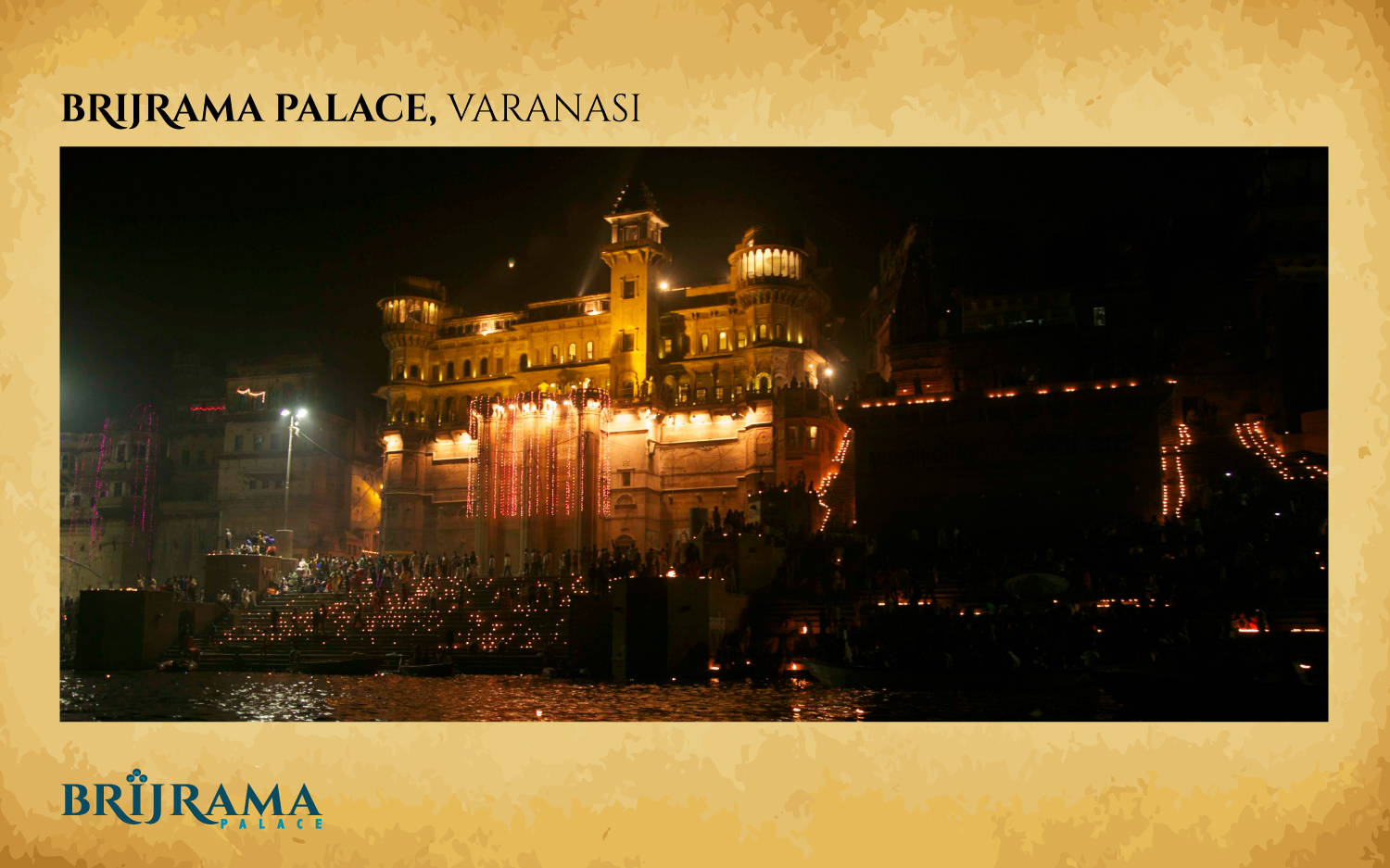 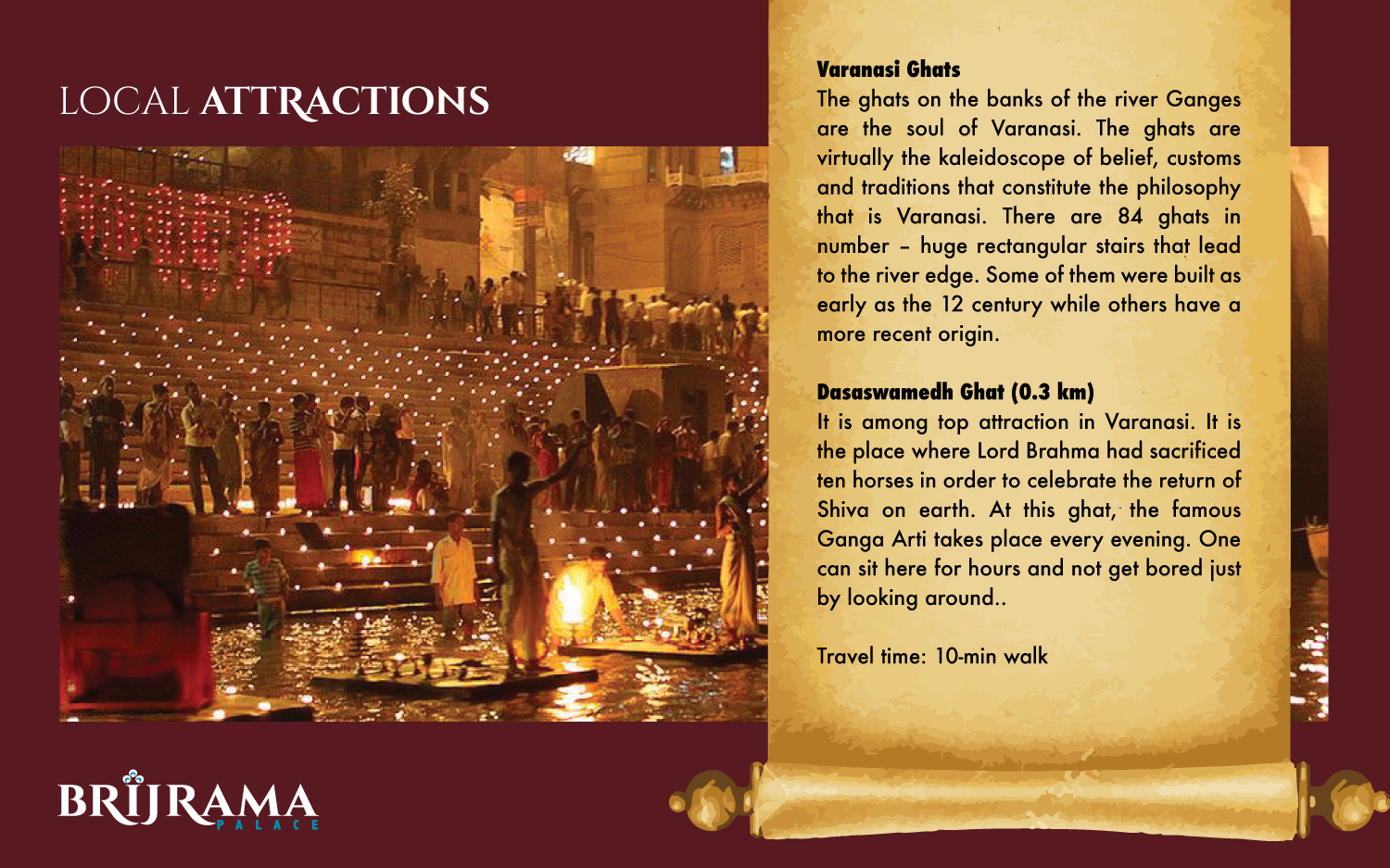 [Speaker Notes: Two Hindu legends are associated with it: According to one, Lord Brahma created it to welcome Lord Shiva. According to another legend, Lord Brahma sacrificed ten horses during Dasa-Ashwamedha yajna performed here.

Please take one story only don’t clubbed these.]
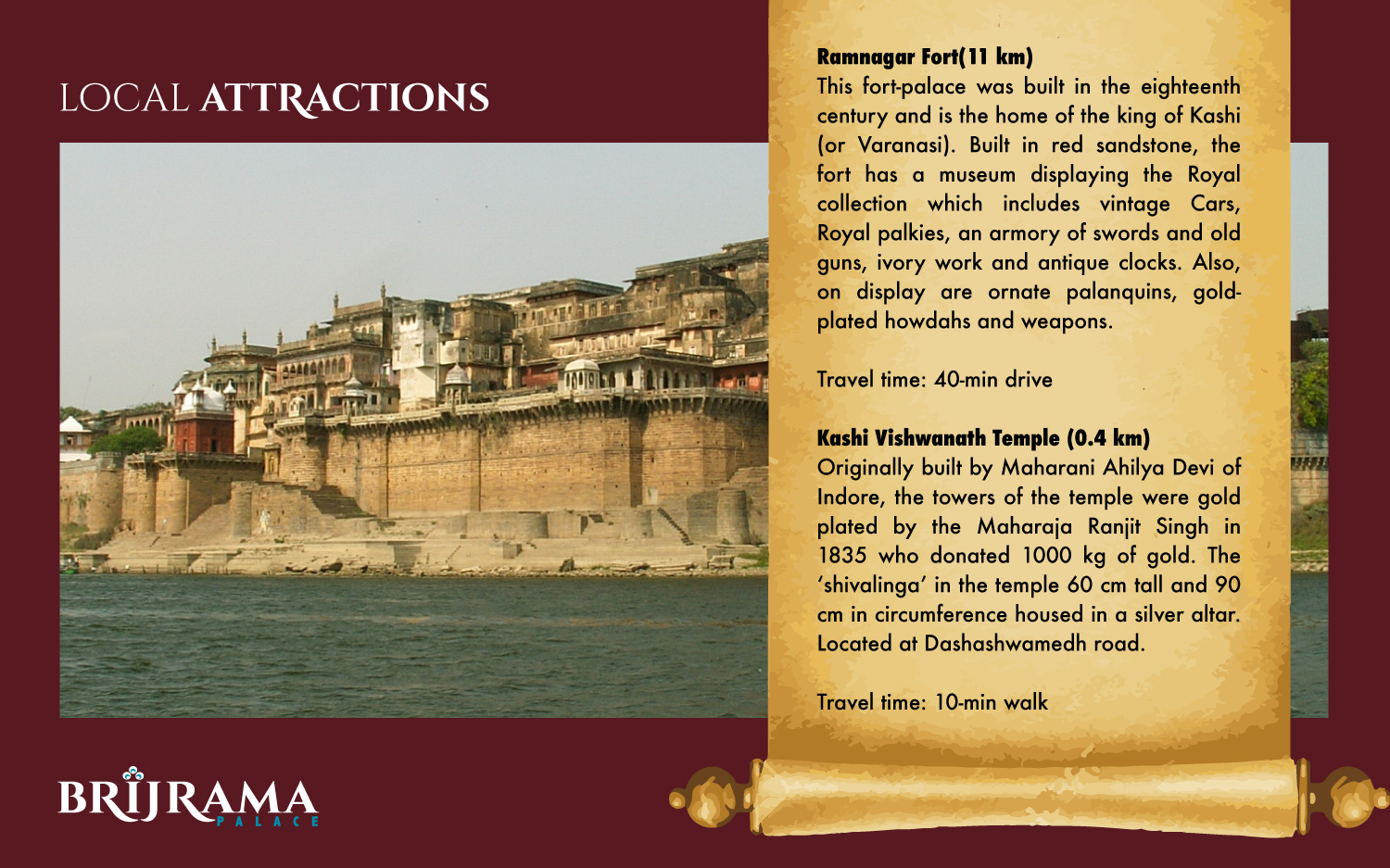 [Speaker Notes: Kashi Vishvanath Temple is one of the most famous Hindu temples and is dedicated to Lord Shiva. It is located in Varanasi, Uttar Pradesh, India. The temple stands on the western bank of the holy river Ganga, and is one of the twelve Jyotirlingas, the holiest ofShiva temples.]
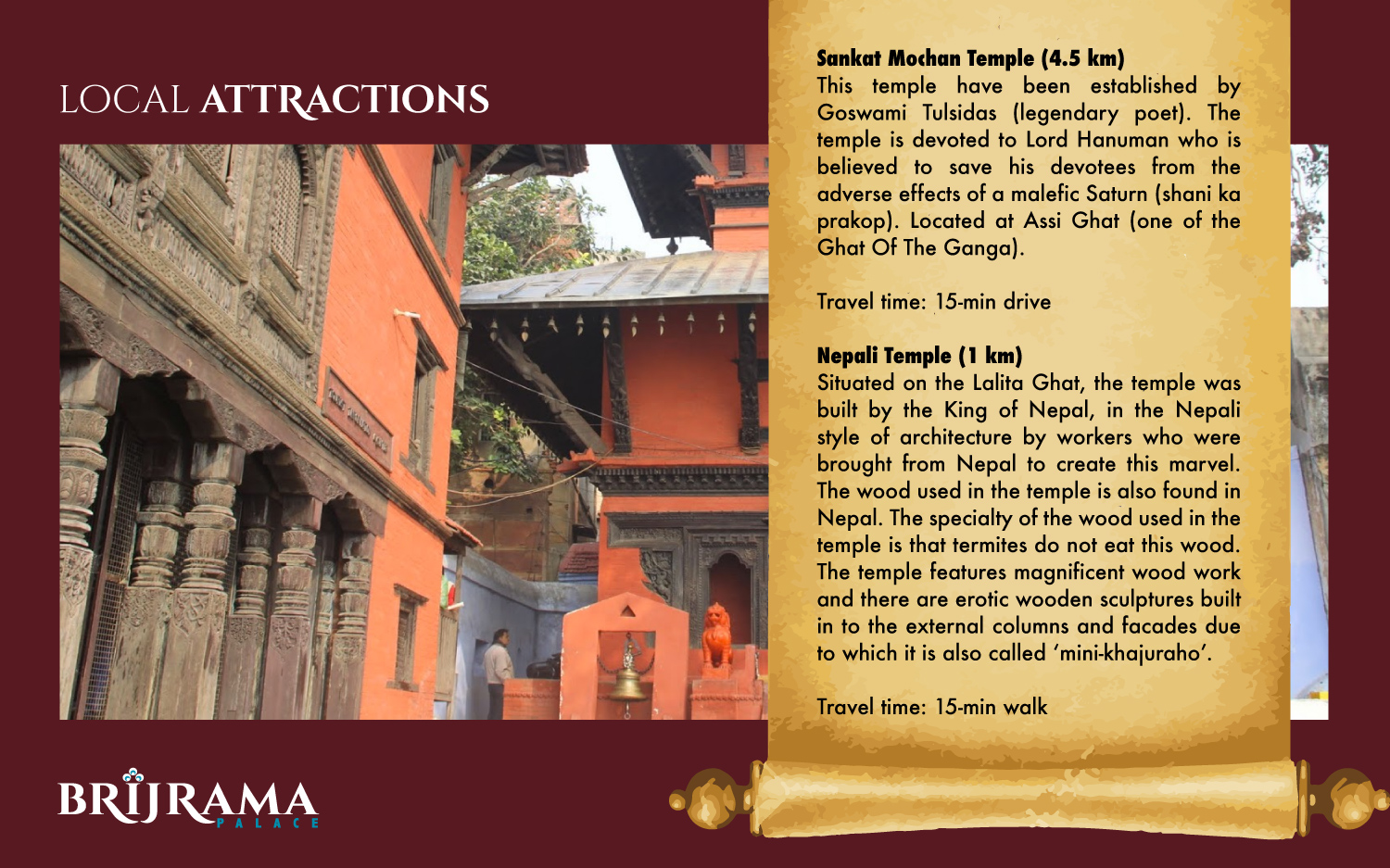 [Speaker Notes: Sanakt Mochan Temple, is not located at the Assi ghat. It is on the way to Lanka ,BHU.]
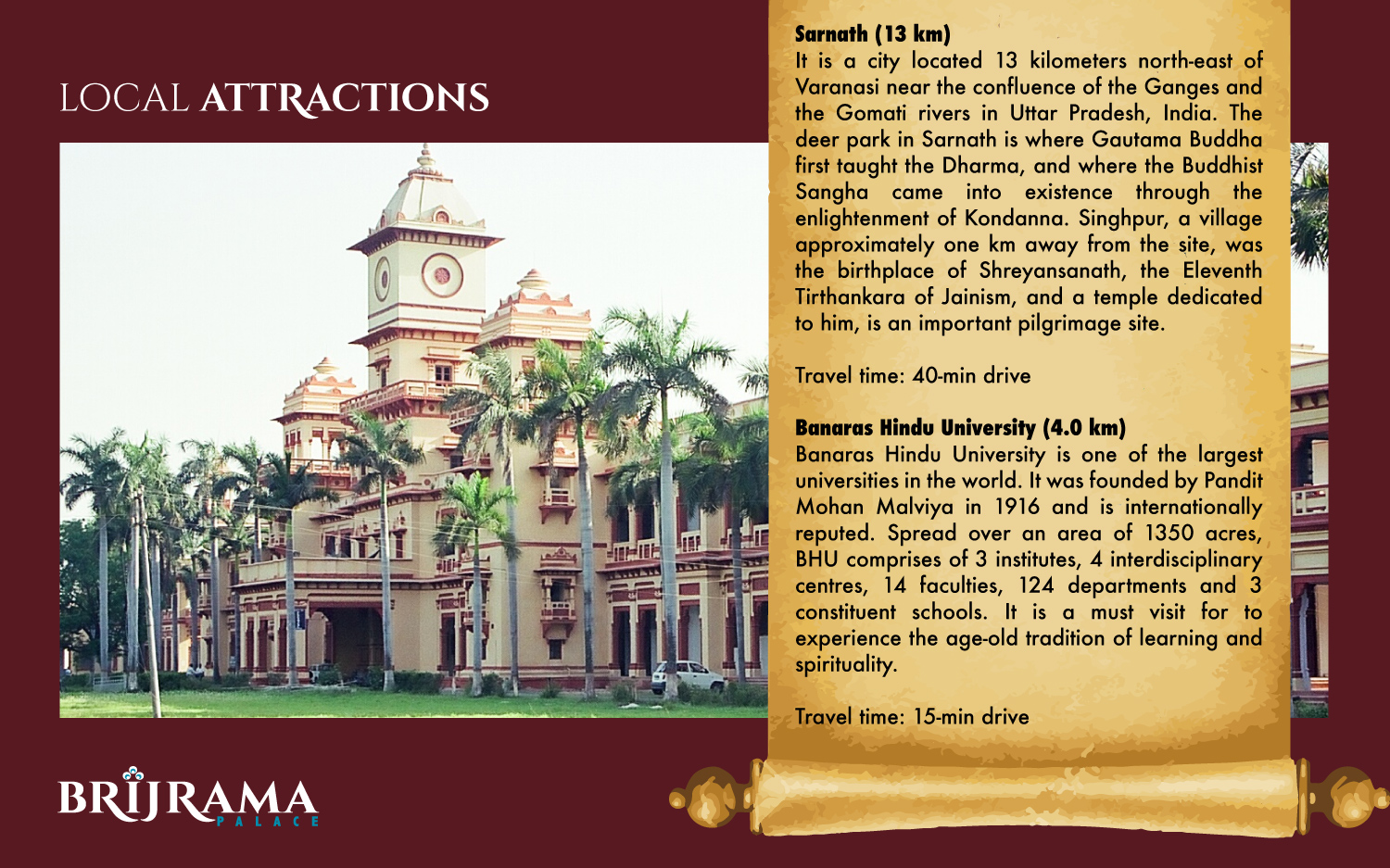 [Speaker Notes: With in BHU there is a famous birla temple, also famous as new vishwanath temple is an major centre of attaraction.]
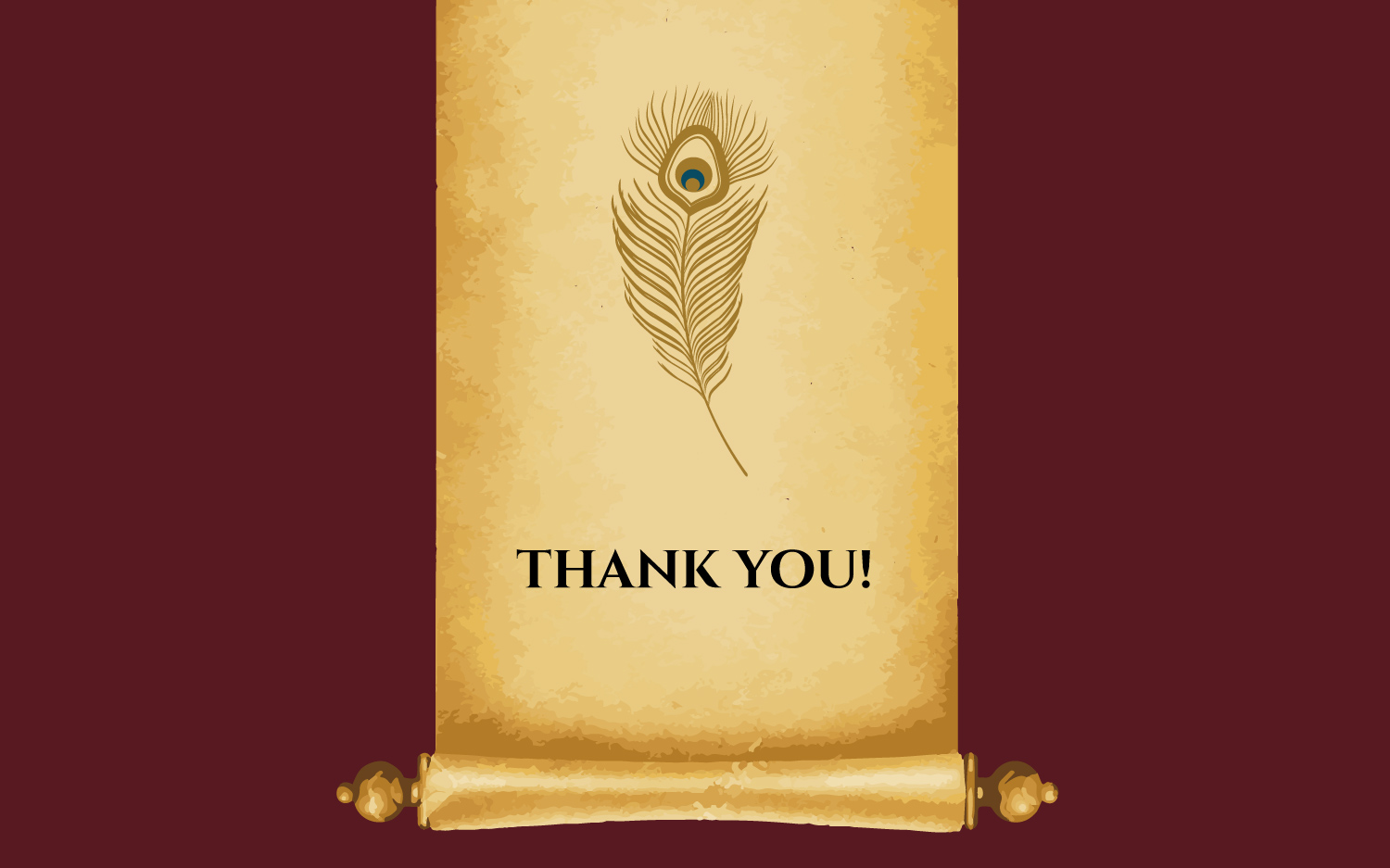